“Een startgesprek” – Interactieve Multi Criteria Analyse Tool
Bayram Gürel
Thijs Oosterhuis
TU Twente
DG-ZHPLG
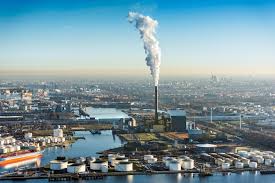 ProbleemScenario's maken, berekenen effecten, Plannen maken wat te doen nieuwe gebiedenGevoelige thema’s die heersen in de provincie
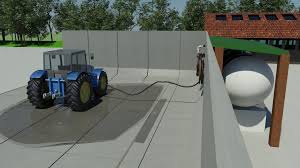 Hoe daarin hulp te bieden?
Tooling moet makkelijk zijn in gebruik
Visuele inzichten
Datagedreven keuzes, op basis van meerdere criteria
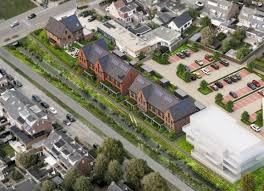 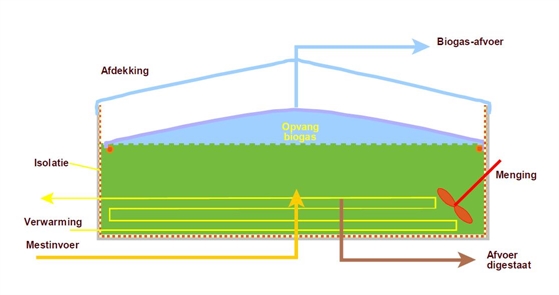 Tool: Multi Criteria Analyse
Het helpen van de gebiedsmanager/beleidsmedewerker in hun
    gesprekken met stakeholders
Een eerste stap maken in de uitvoering van een maatregel
Data gebruiken om een gesprek te starten
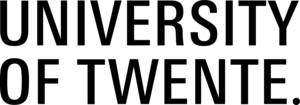 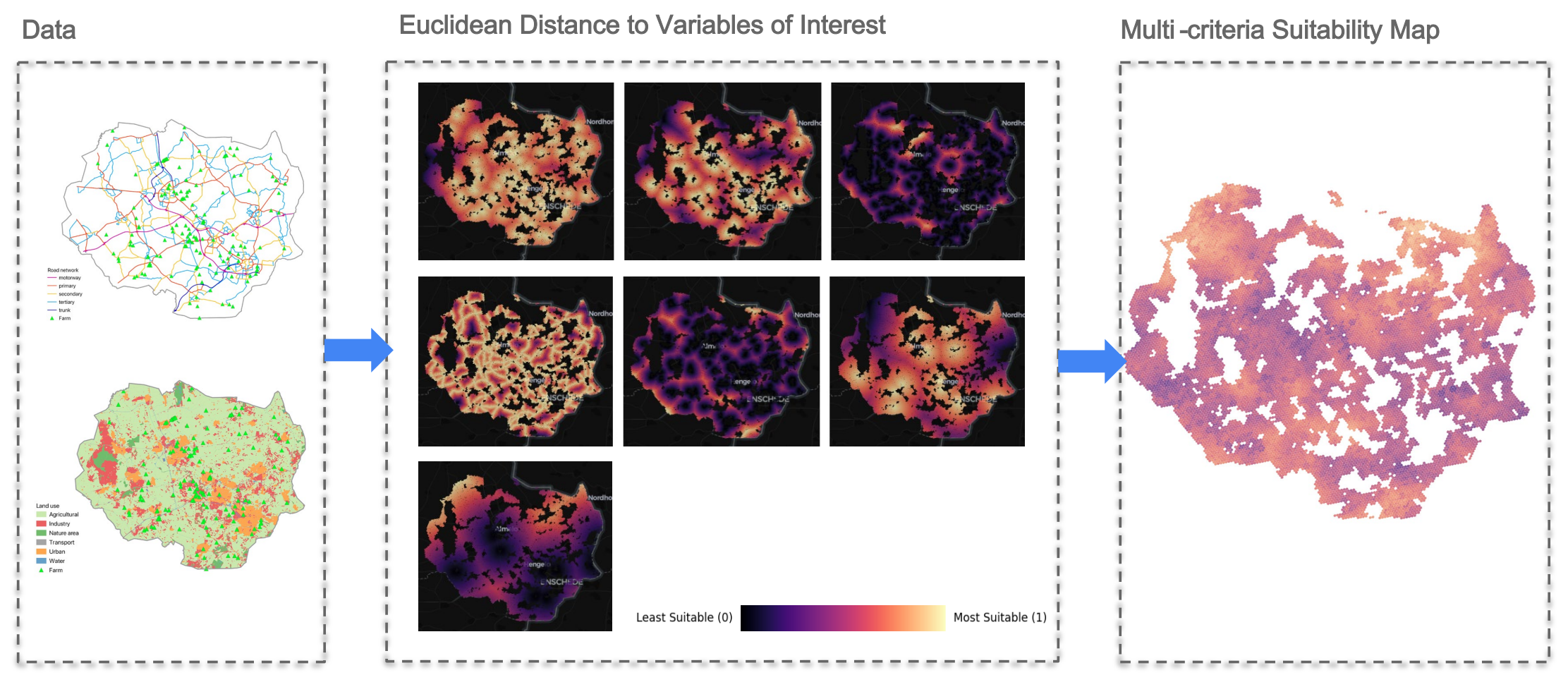 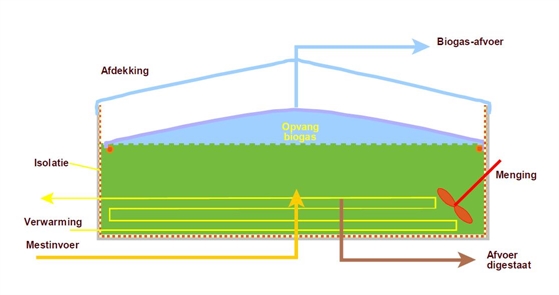 Criteria voor biovergister:
Ver weg van natuur
Ver weg van steden
Ver weg van water
Dichtbij wegen
Dichtbij industrie
Dichtbij landbouw/boerderijen
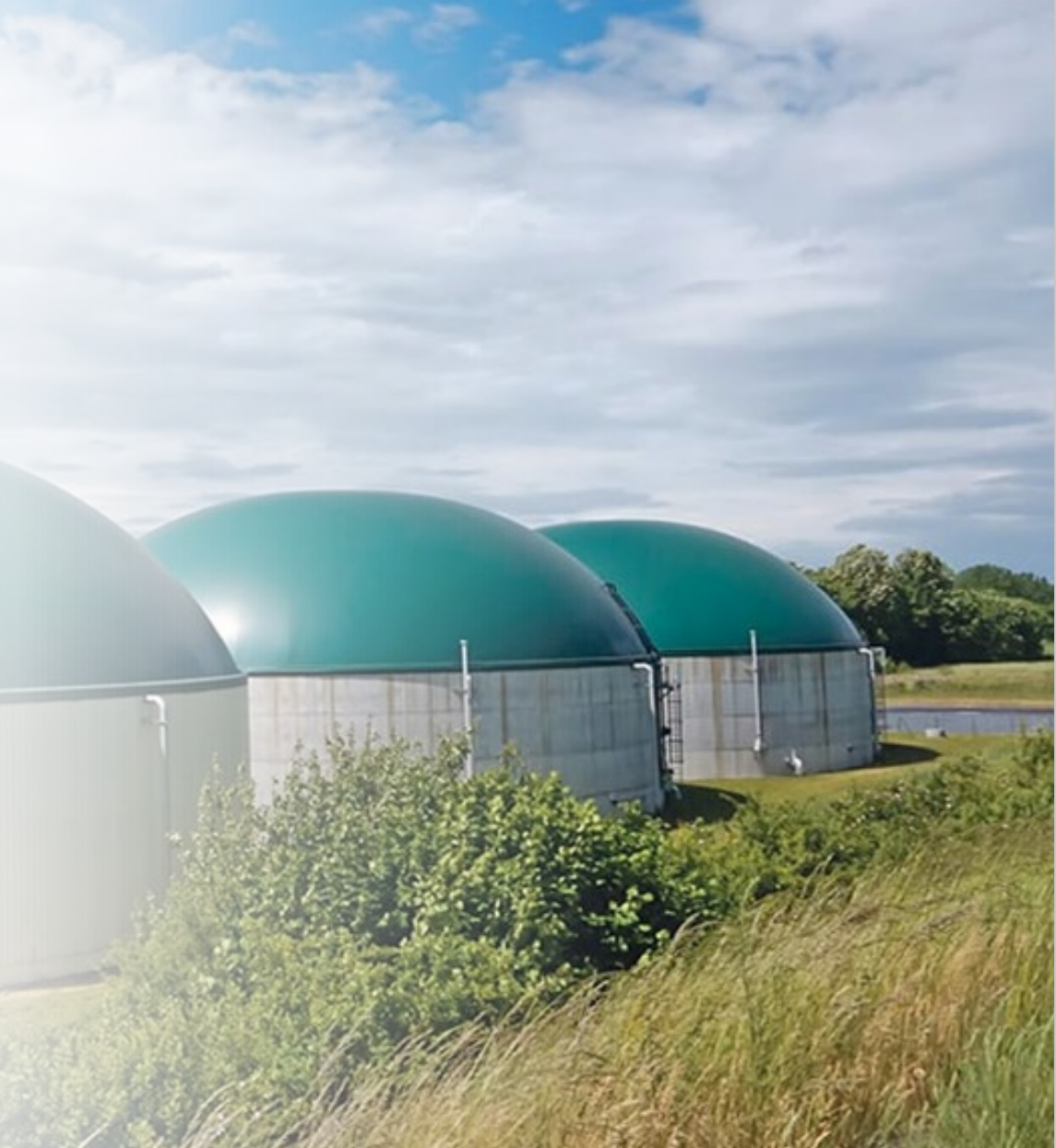 4
Hoe dit te analyseren?
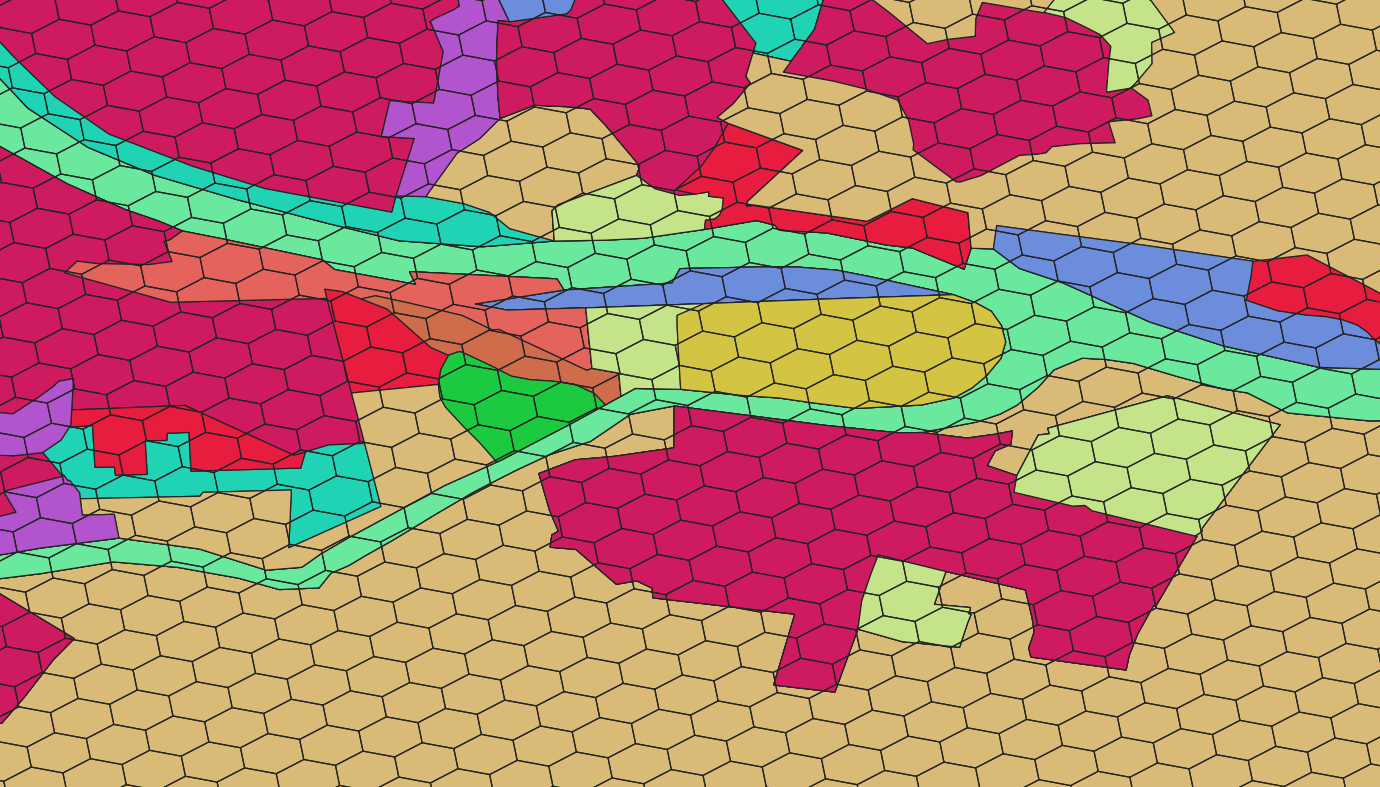 Data vergelijken met de Multi-Criteria Analyse tool

1. H3 hexagonen gevuld met waardes: Corine Land Cover
2. Genormaliseerd naar behoefte (Dichtbij / ver)
3. Waardes doorgeven aan spatial clustering algoritme
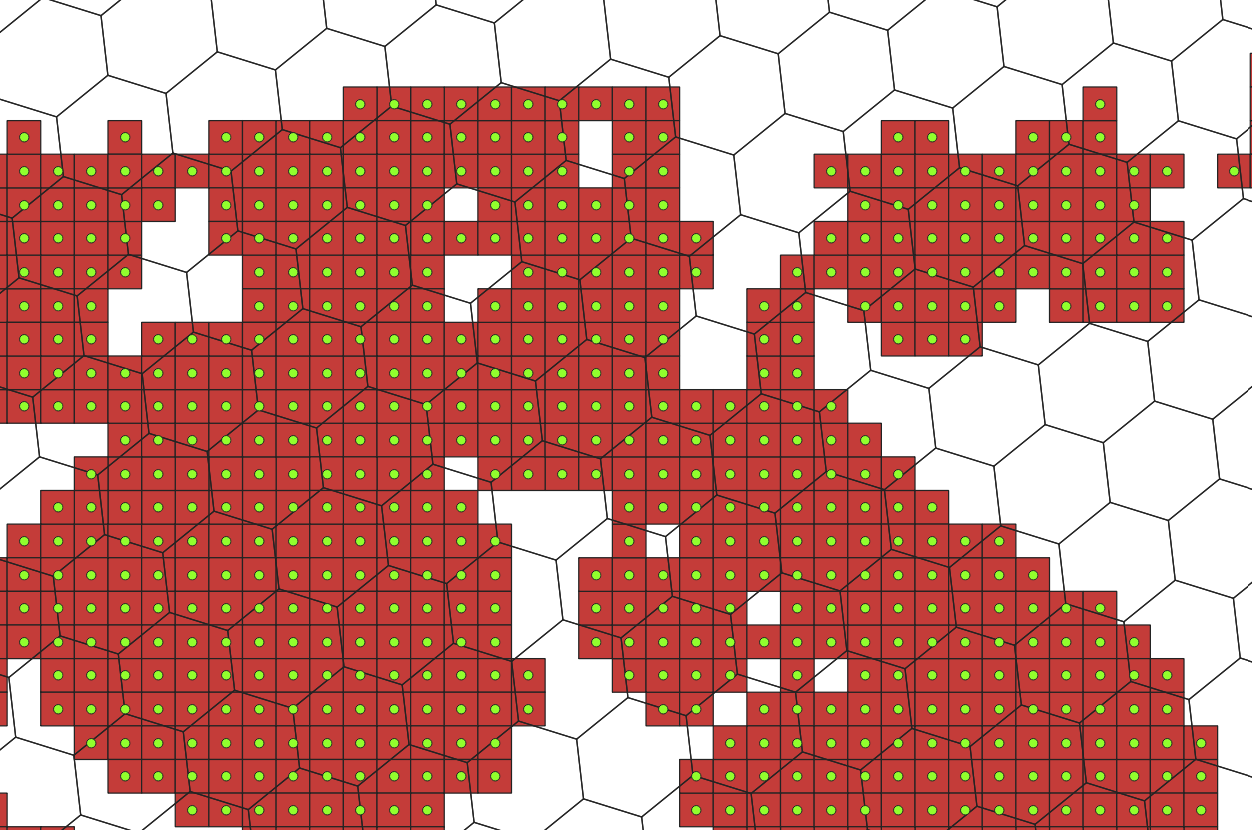 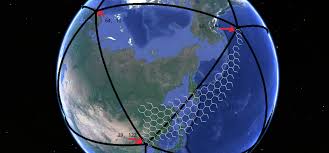 H3 Hexagonen
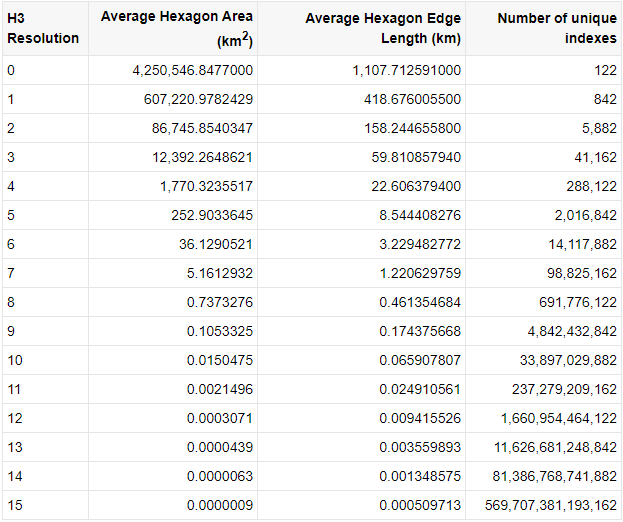 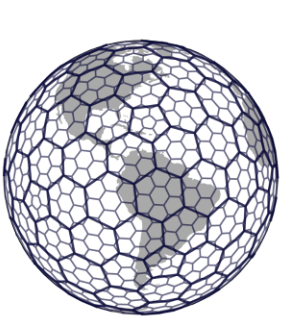 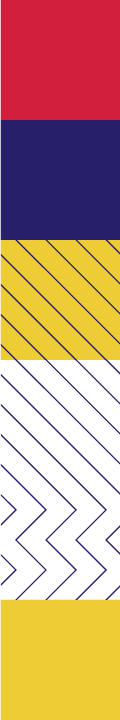 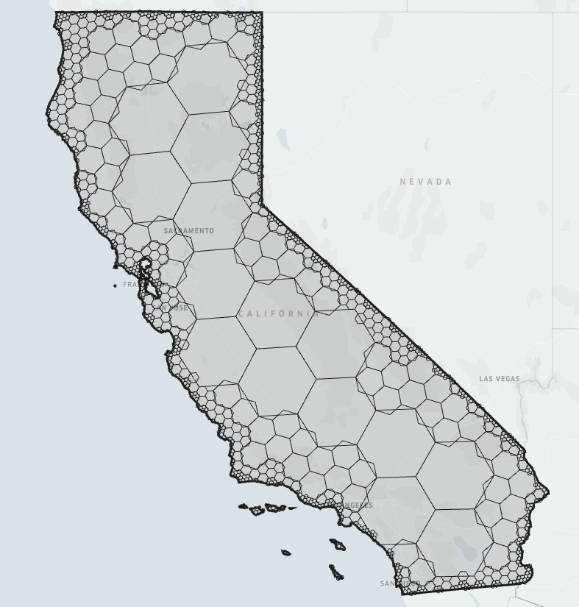 Genormaliseerd naar behoefte (close / far)
Normalisatie: (df_array - df_array.min()) / (df_array.max() - df_array.min())
Reverse normalisatie: 1 - genormaliseerde_waarde

Simpel gezegd: Voor het type “far" worden hogere getallen kleiner gemaakt, en kleinere getallen groter, maar geen waarde gaat onder 0.
Moran Local I spatial cluster + locatie gedefinieerd
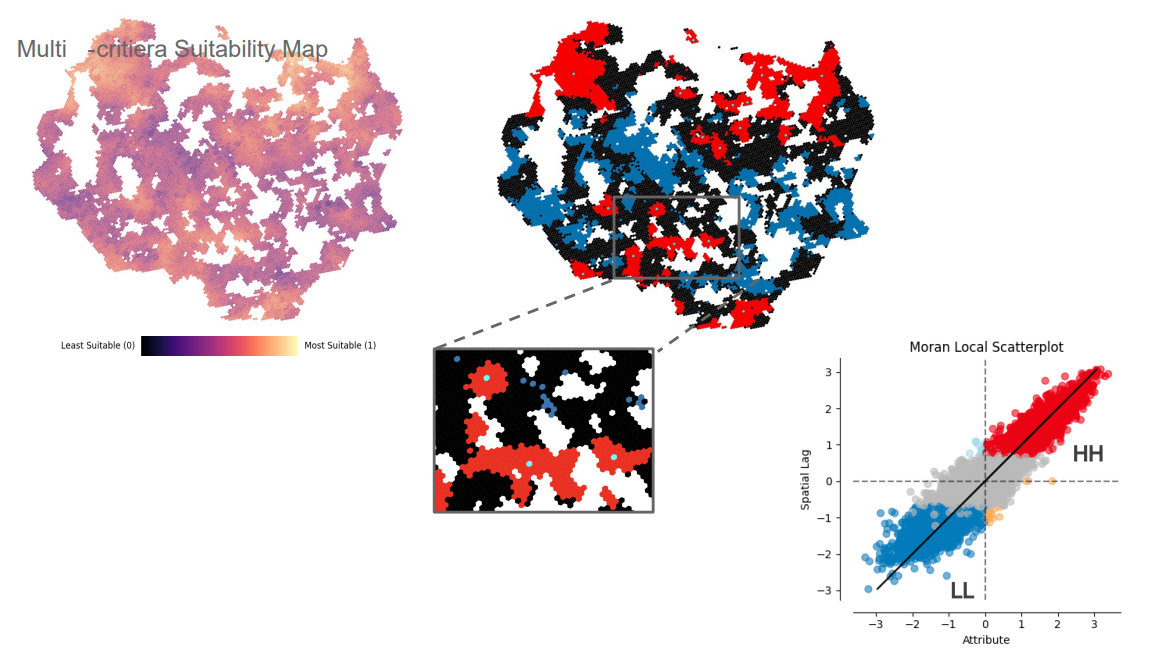 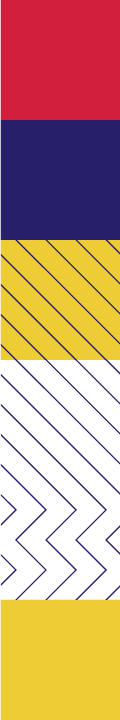 Vragen?
Waar zouden jullie de tool voor gebruiken?
Welke andere datasets zou je gebruiken?
Wat missen jullie nog?


Tool: https://startgesprekpzh.streamlit.app/
Github: https://github.com/thijsradijs-pzh/startgesprek
……………….
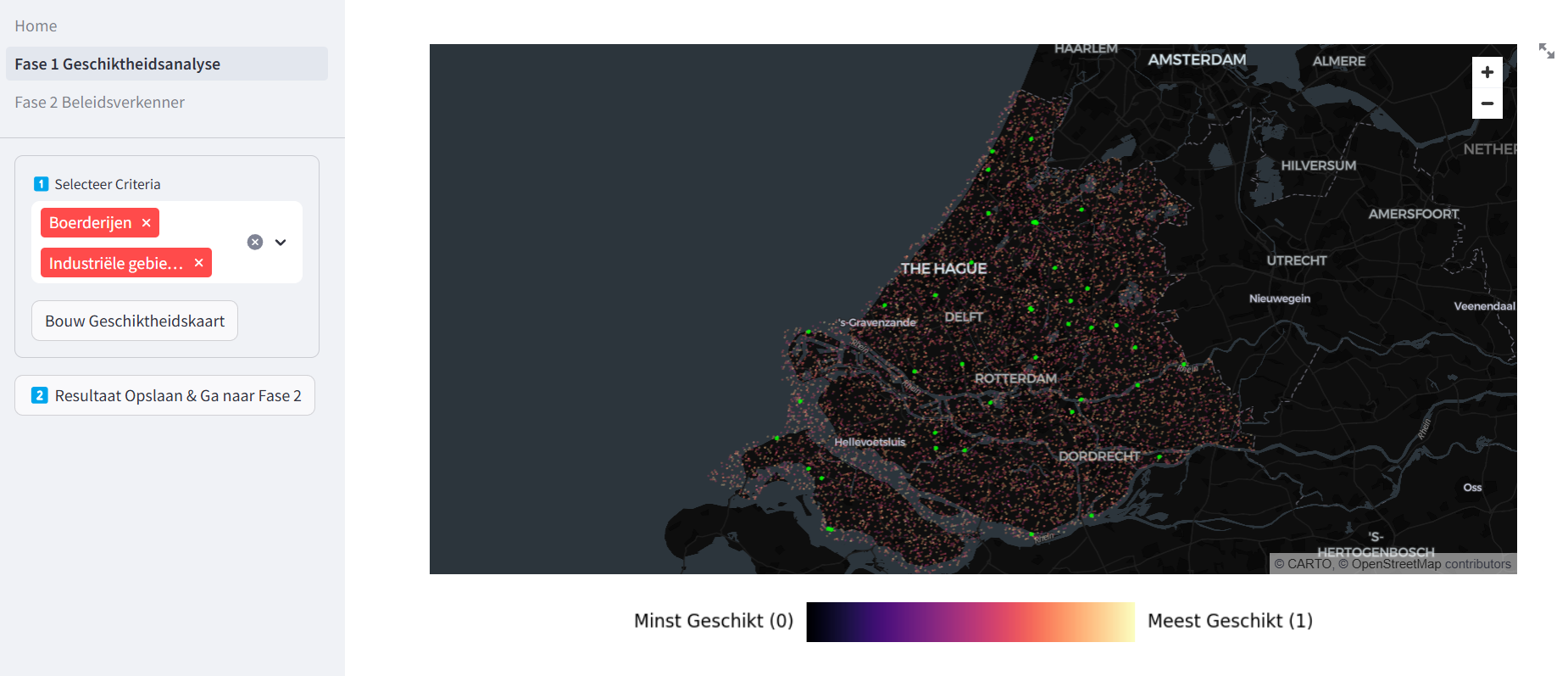 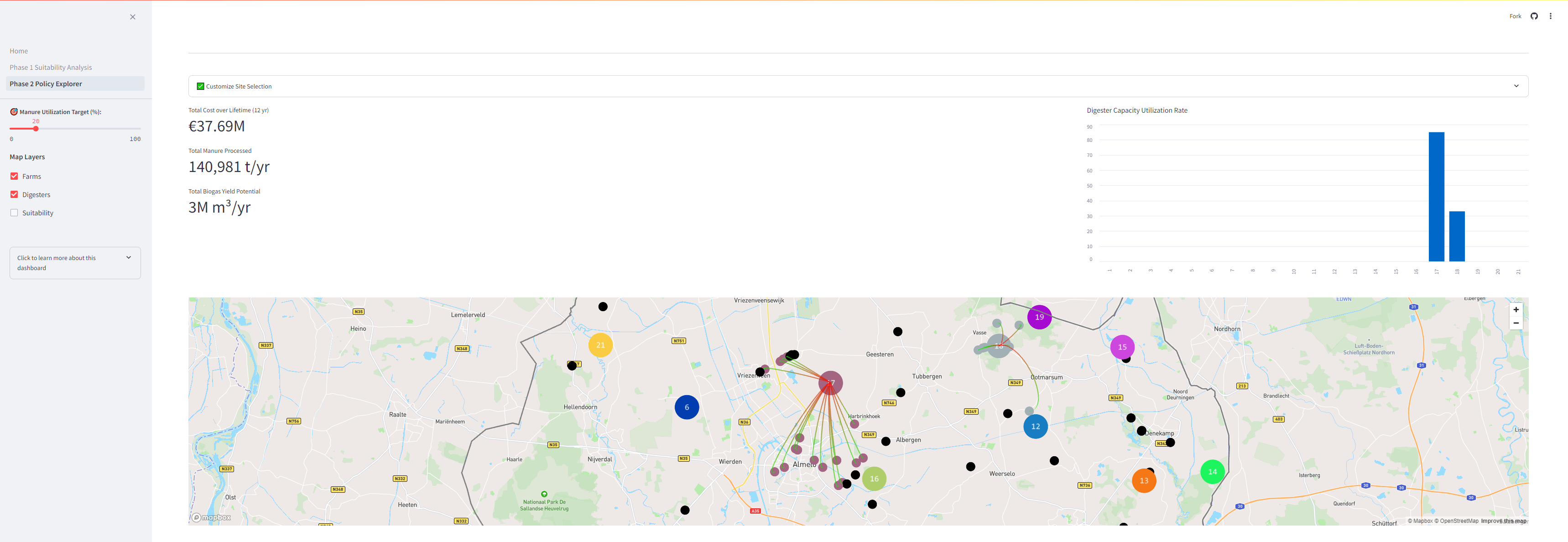 Hackathon Criteria
Feasibility 
Scalability
Affordability
Innovation
Technical Implementation
Usability
Presentation
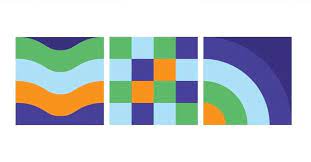 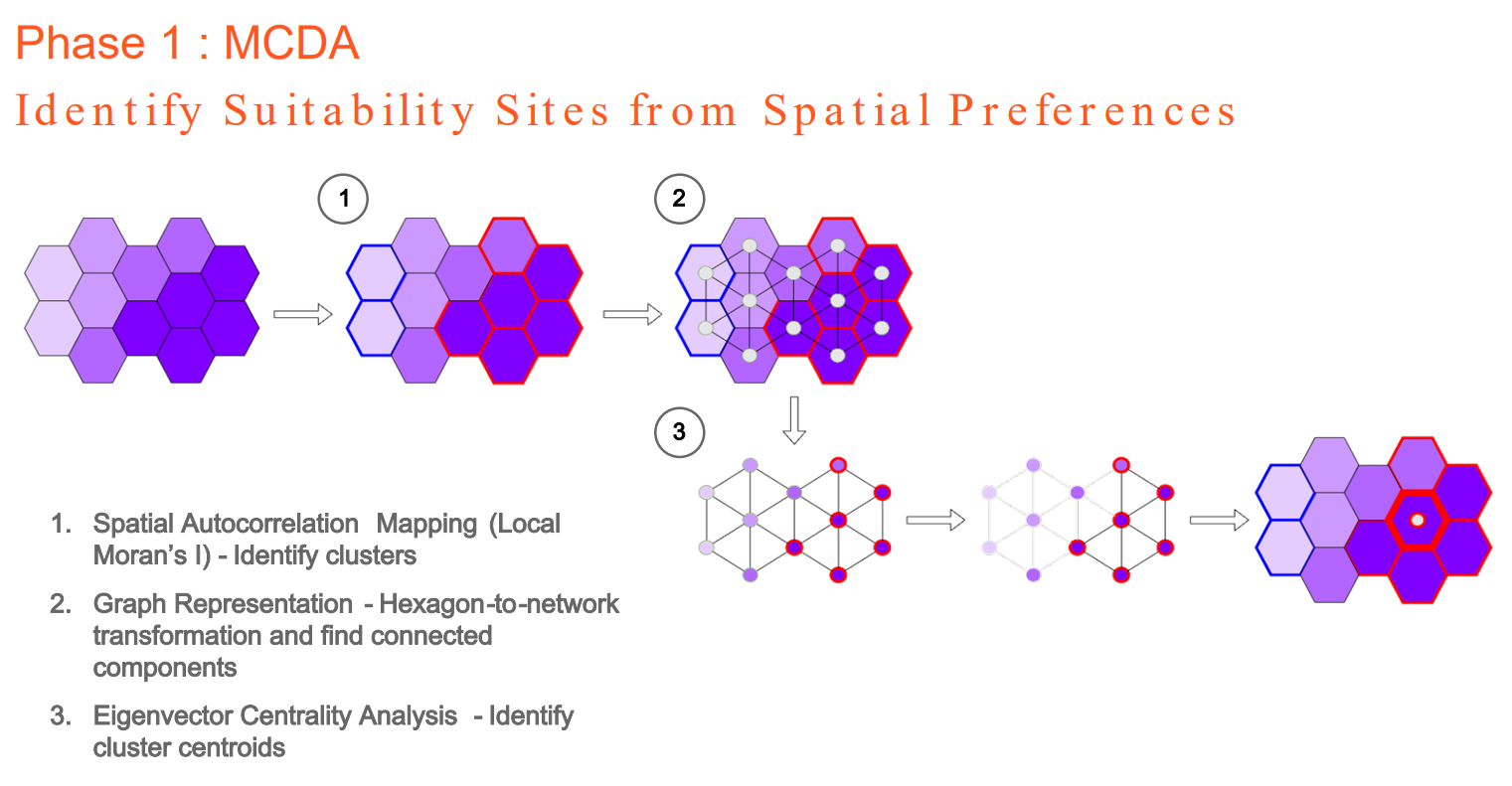 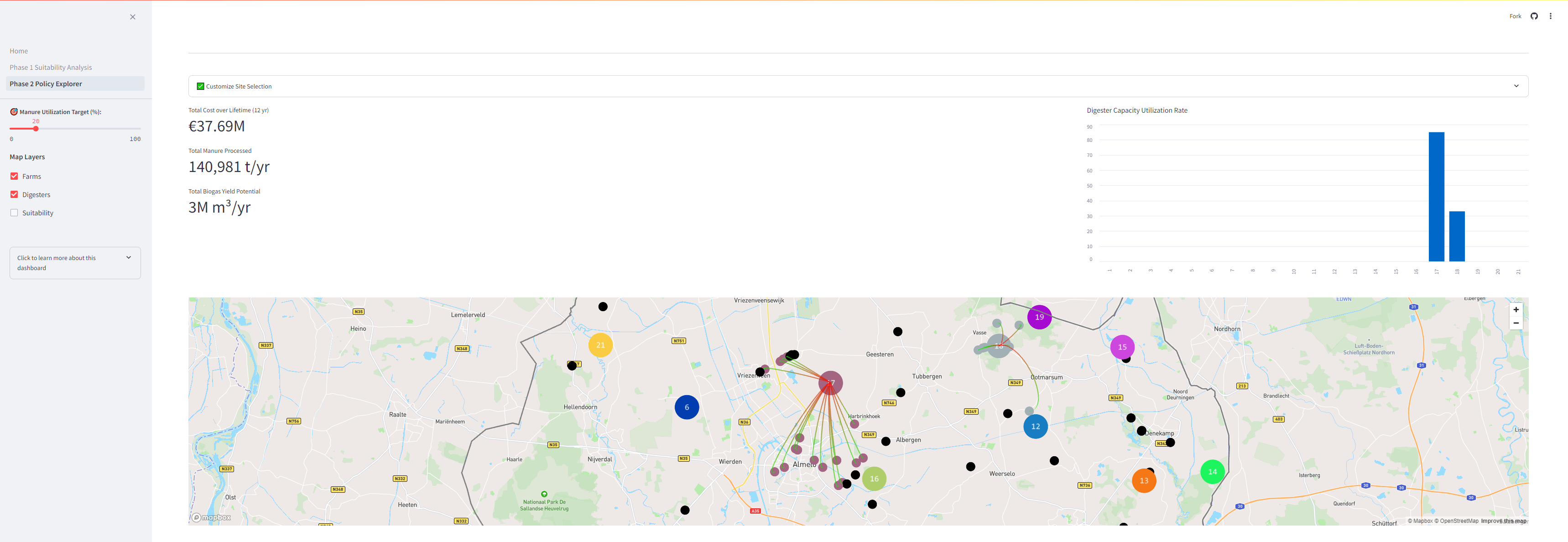